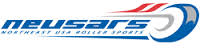 Forrest’s Family Fun Center 
is proud to host the
 Northeast USA Roller Sports 
2015-2016 Events
1 Lawton Ave, Taunton MA
508-824-4688
November 27, 2015
7-9:30PM
Thanksgiving Meet and Greet! 
Live Organ Music by Billy Fellows
For Event Details visit :
www.neusars.org
April 16-17, 2016

Northeast Pre Regionals

Host Hotels:
Courtyard Marriott Raynham
(508) 822-8383
$129 per nite
----------------------------
Fairfield Inn  Middleboro/Raynham
(508) 946-4000
$119 per nite
Group Code: Silver City Skate Club
June 24-27, 2016

Northeast  Regional
Championships

Host Hotels:
Courtyard Marriott Raynham
(508) 822-8383
$199 per nite
----------------------------
Fairfield Inn  Middleboro/Raynham
(508) 946-4000
$179 per nite
Group Code: Silver City Skate Club
November 28-29, 2015

Thanksgiving Invitational

Host Hotel:
Courtyard  Marriott Raynham
(508) 822-8383
$109 per nite

Group Code: Forrest’s Family Fun Center